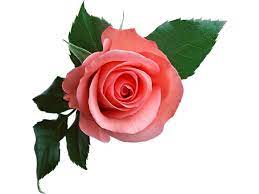 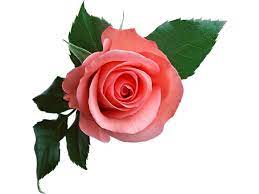 আজকের পাঠে সবাইকে স্বাগতম
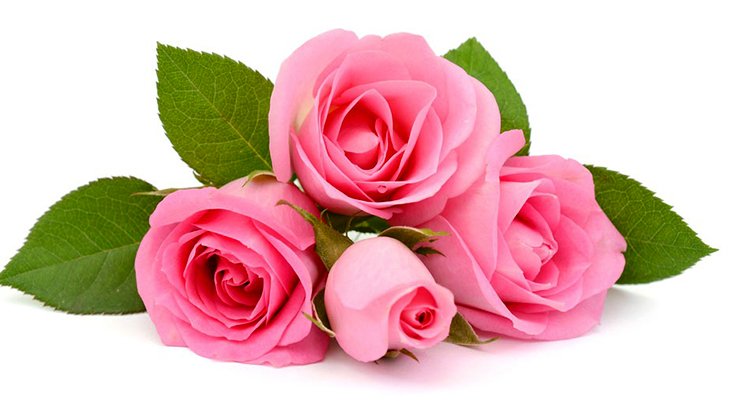 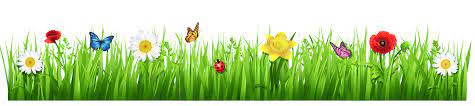 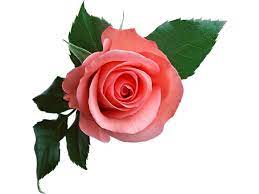 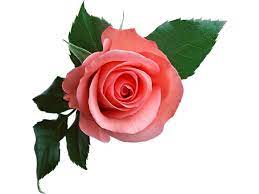 শিক্ষক পরিচিতি
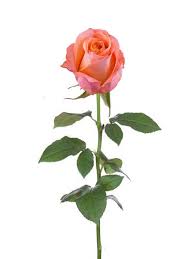 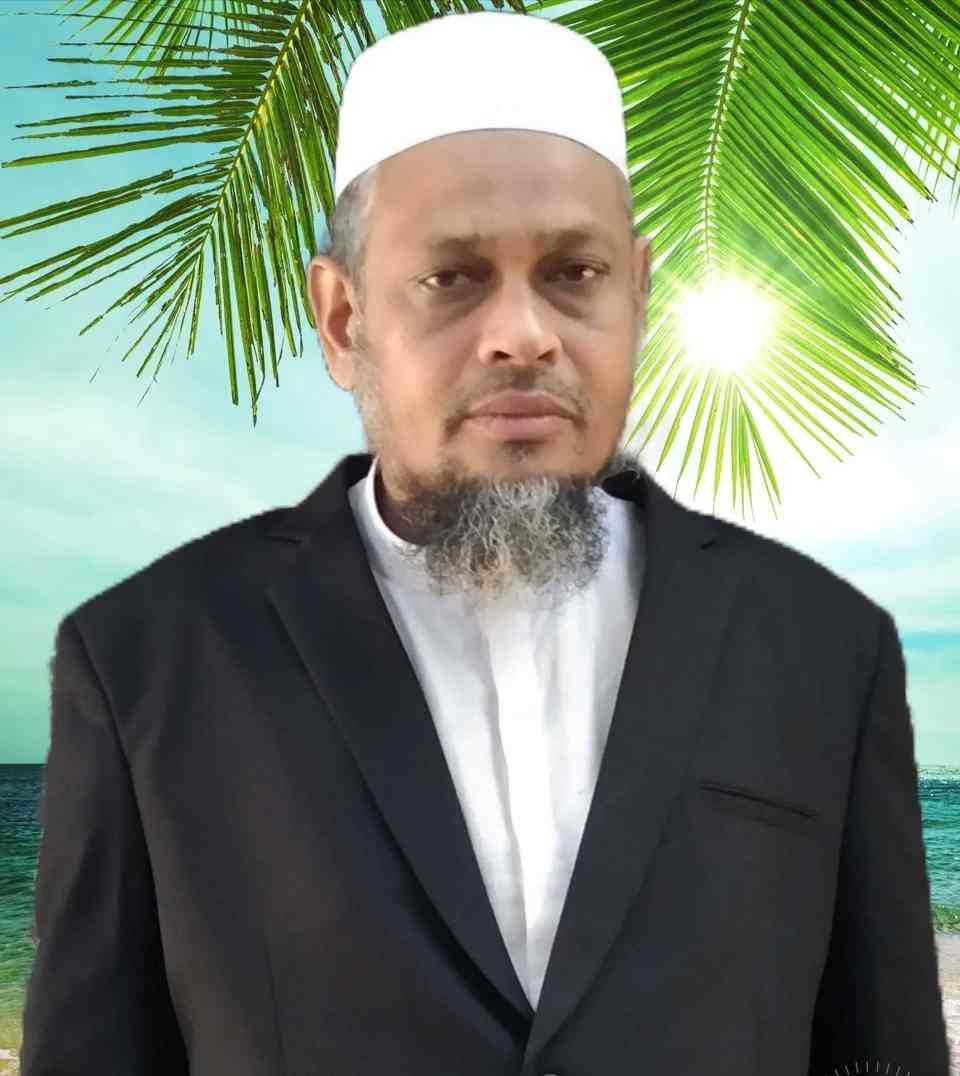 মোহাম্মদ শাহ আলম 
প্রভাষক  আর্থনীতি 
মোজাদ্দেদীয়া ইসলামিয়া আলিম মাদরাসা 
কালিয়াকৈর গাজীপুর
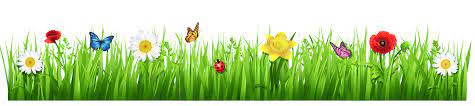 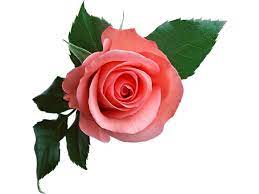 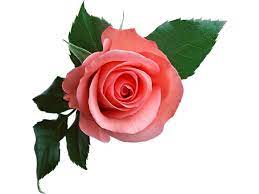 পাঠ পরিচিতি
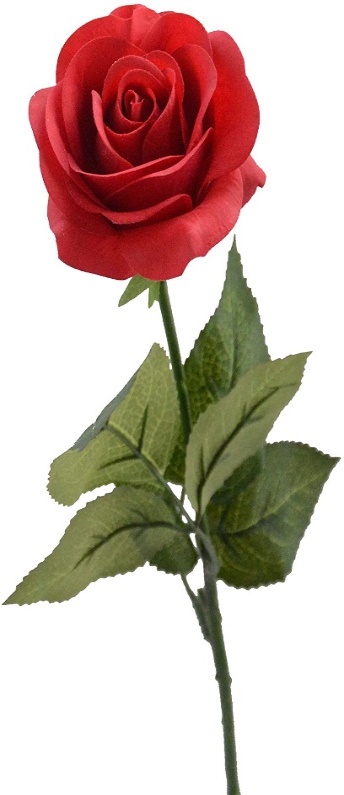 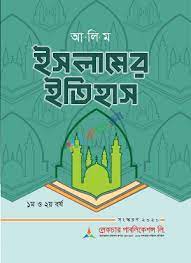 ইসলামের ইতিহাস আলিম ১ম বর্ষ
১ম অধ্যায়
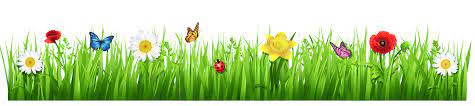 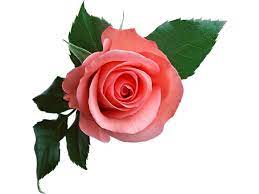 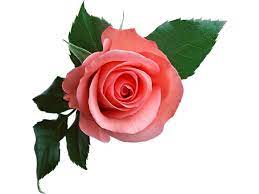 এসো আমরা কিছু ছবি দেখি
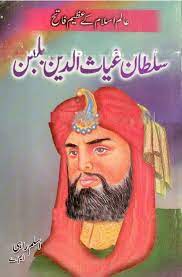 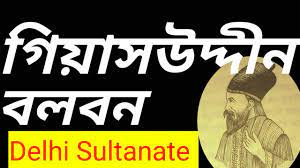 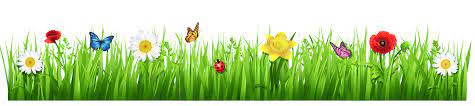 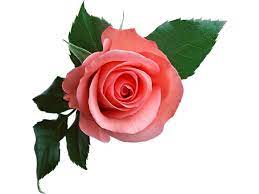 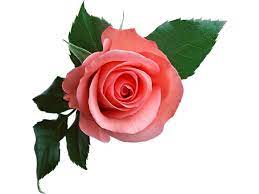 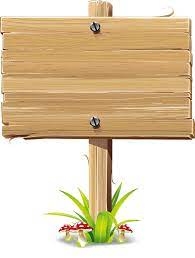 পাঠ শিরোনাম
সুলতান গিয়াসউদ্দীন বলবন
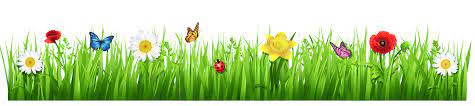 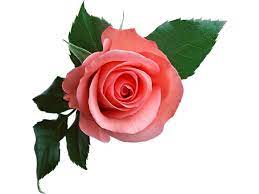 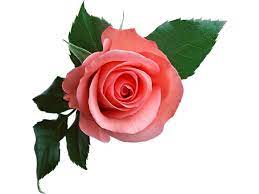 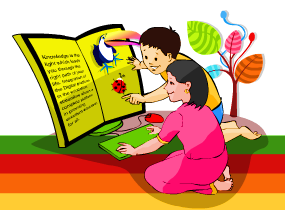 শিখনফল
এই পাঠ  শেষে শিক্ষার্থীরা .........
সুলতান গিয়াসউদ্দীন বলবনের প্রাথমিক জীবন সম্পর্কে বলতে পারবে । 
সুলতান গিয়াসউদ্দীন বলবনের সিংহাসনে আরোহন সম্পর্কে বলতে পারবে ।
সুলতান গিয়াসউদ্দীন বলবনের শাসন সংস্কার সম্পর্কে বলতে পারবে ।
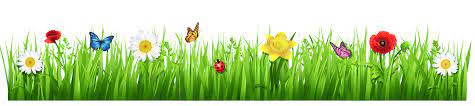 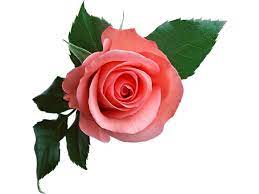 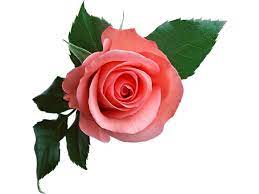 একক কাজ
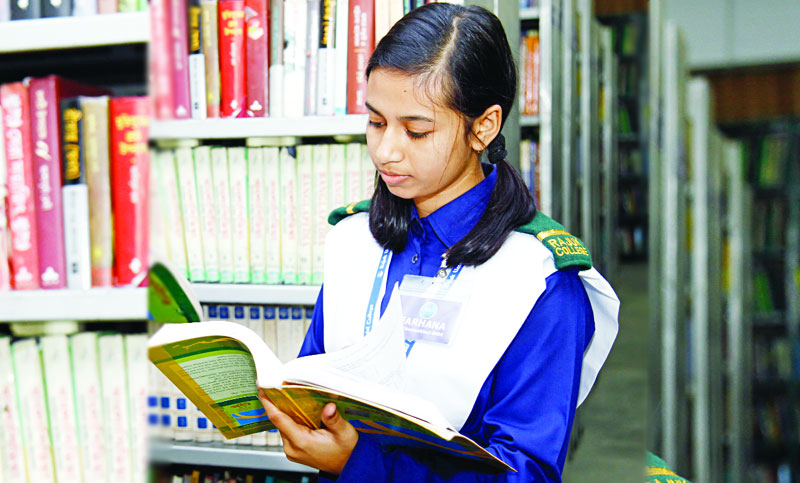 সুলতান গিয়াসউদ্দীন বলবন কত খ্রিষ্টাব্দে দিল্লির ক্ষমতায়  আরোহন করেন ?
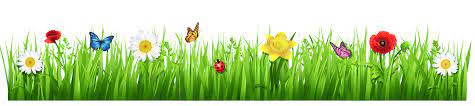 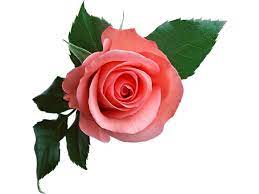 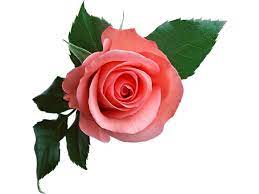 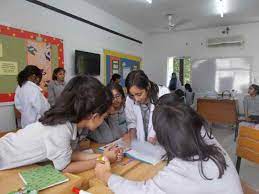 দলীয় কাজ
সুলতান গিয়াসউদ্দিন বলবনের সামরিক সংস্কার সম্পর্কে আলোচনা কর  । 
সুলতান গিয়াসউদ্দিন বলবনের দস্যু ও বিদ্রোহীদের দমনে পদক্ষেপ নিয়েছিল তাহা আলোচনা কর ?
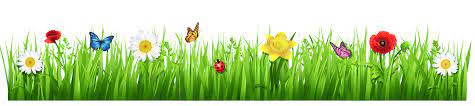 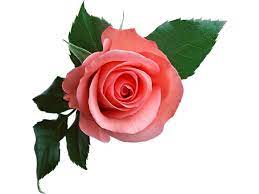 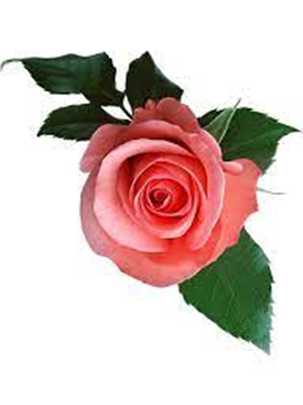 মূল্যায়ন
সুলতান গিয়াসউদ্দিন বলবনের পৈত্রিক প্রদত্ত নাম কি ছিল ?
সুলতান গিয়াসউদ্দিন বলবনের উপাধি কি ছিল ? 
সুলতান গিয়াসউদ্দিন বলবন কত খ্রিষ্টাব্দে বাংলার বিদ্রোহদমন করেন ?
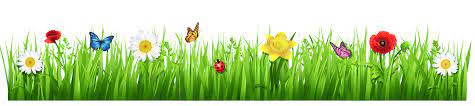 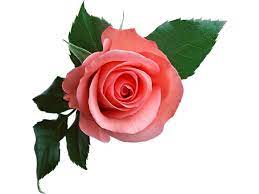 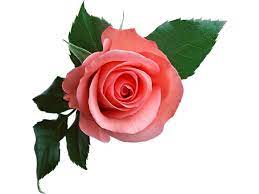 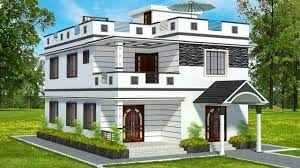 বাড়ীর কাজ
সুলতান গিয়াসউদ্দিন বলবনের চরিত্র আলোচনা কর ? 
 সুলতান গিয়াসউদ্দিন বলবনের কৃতিত্ব আলোচনা কর ?
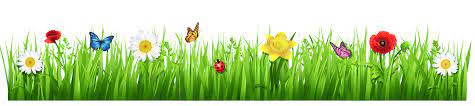 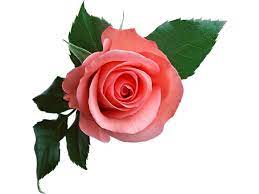 ধন্যবাদ
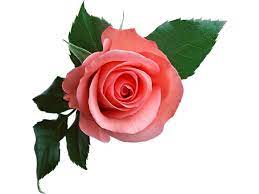 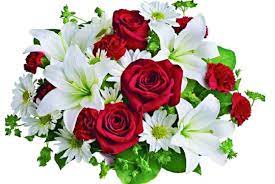 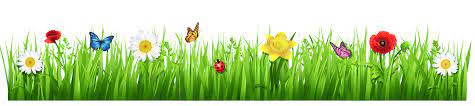